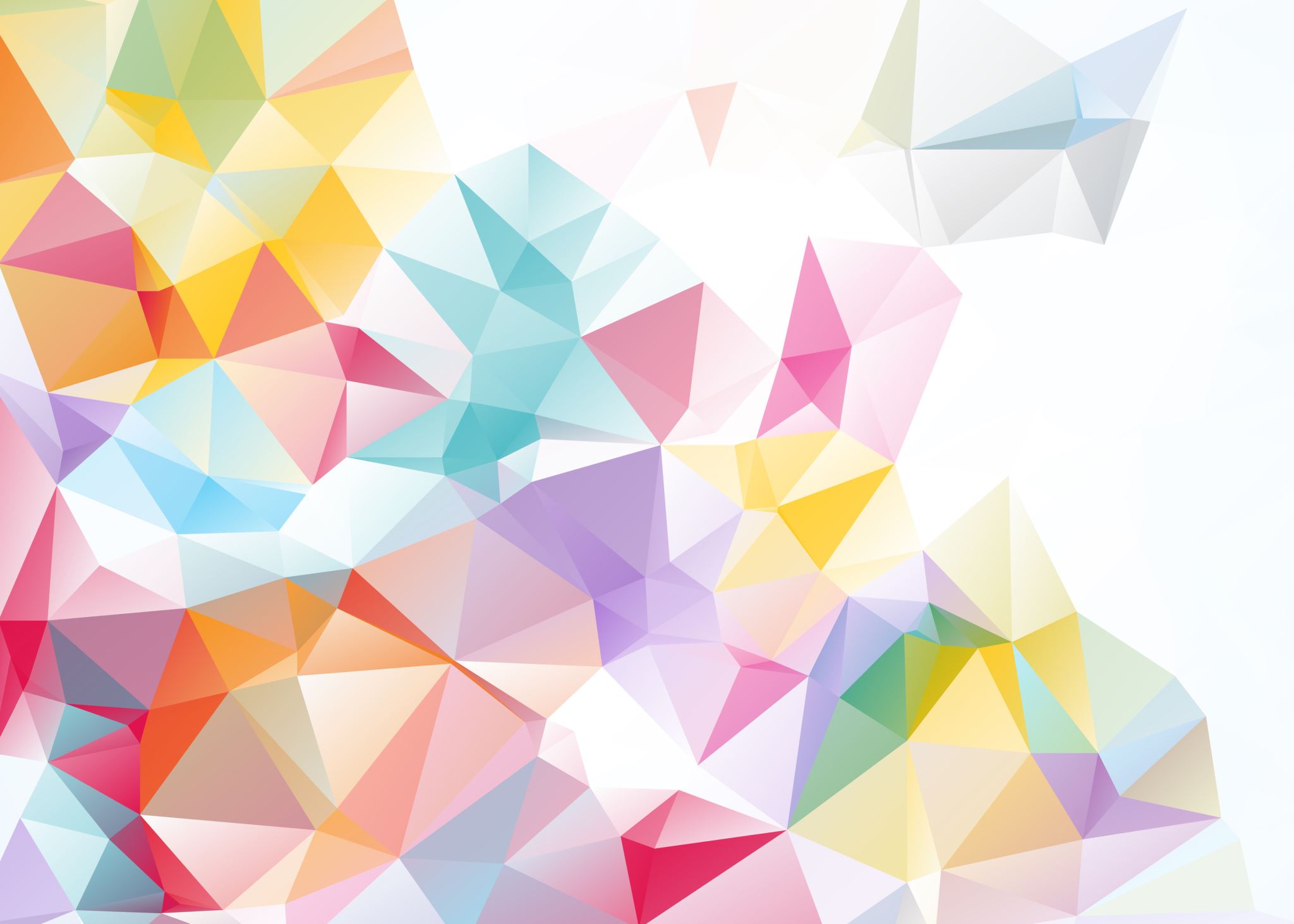 Alicja Szczęsna
Sentencje łacińskie
Acu rem tetigisti
Trafiłeś w sedno (dosł. dotknąłeś rzeczy igłą)
Qui rogat, non errat
Kto pyta nie błądzi
Unus pro multis
Jeden za wszystkich